Bevestiging ouderlingen
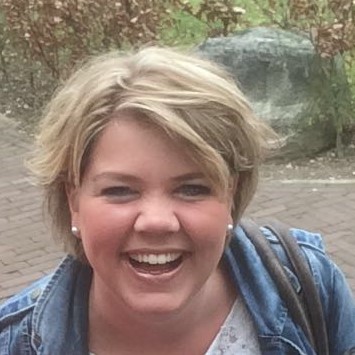 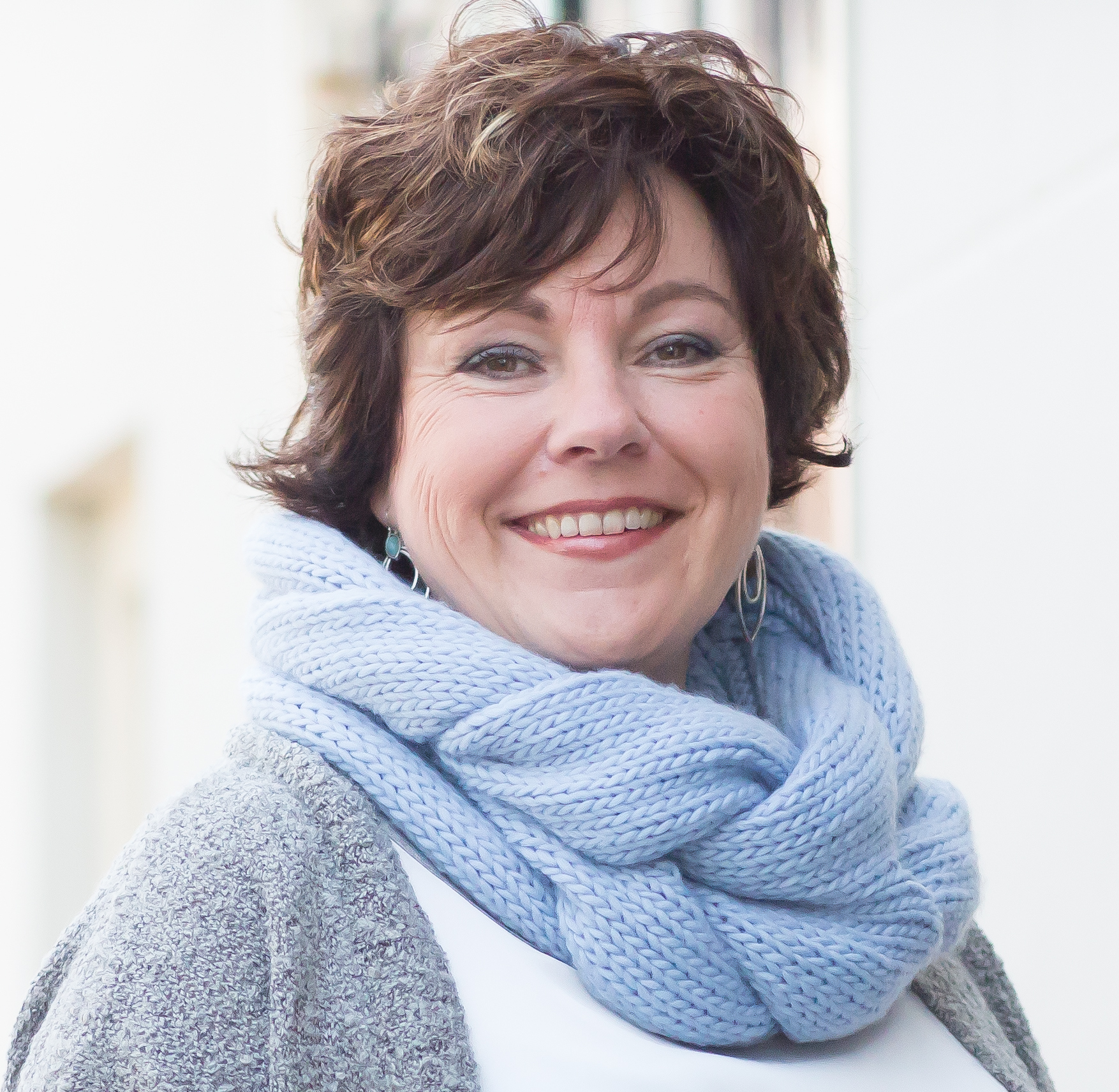 Auke Oosten
- Coördinator
Janine Hilvers
- Erediensten
Wilma de Boer
- Scriba